Zero Growth and Socio-Economic Rights
Wouter VandenholeLaw and Development Research Group
Sustainable Development
Balancing economic growth with environmental and social considerations
(SDGs: “inclusive and sustainable”)

          Prevalence of environmental principle over economic and social one
= strong definition of sustainable development
=> zero-growth/de-growth/growth agnosticism
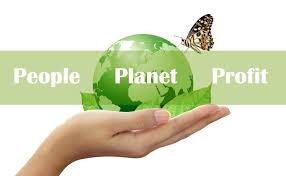 2
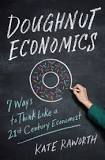 4
Growth Agnosticism and Socio-Economic Rights: Redistribution
Paradigmatic shifts:
From growth


To national and international redistribution:
‘DISTRIBUTIVE BY DESIGN’
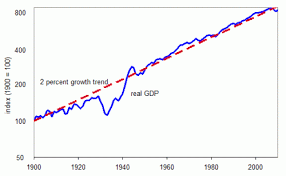 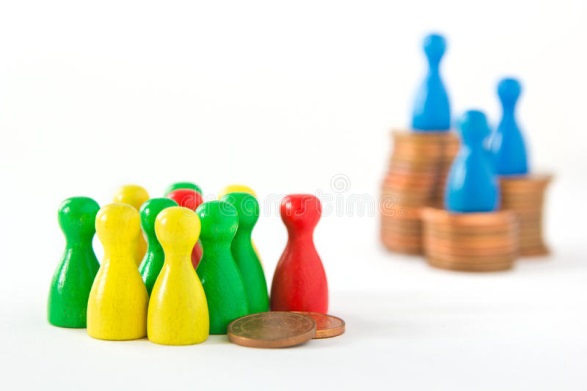 © Global Ecological Footprint
6
Redistribution: Nationally
 “revitalize the equality norm” (Alston): distributive equality
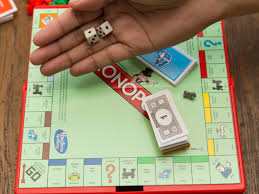 Implications for Socio-Economic Rights Conceptualisation
8
CRC Committee (2016) , Concluding observations on the second periodic report of South Africa
9
Redistribution: Internationally
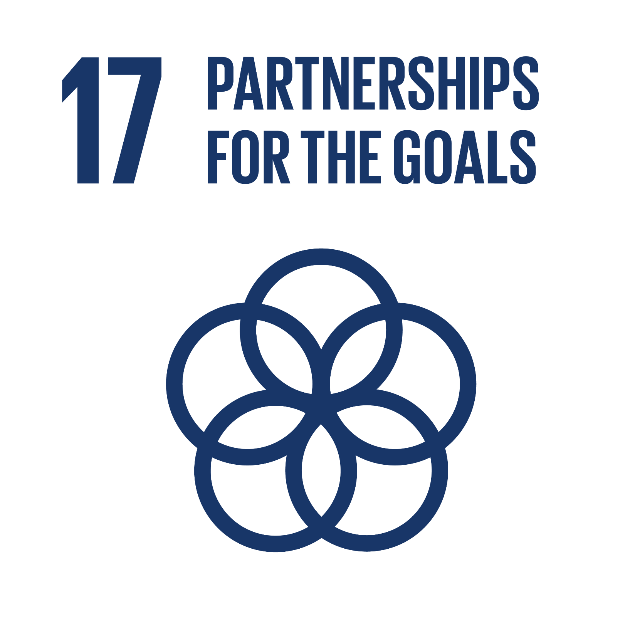 ‘Fair shares of effort’ ~ international assistance and cooperation
Burden for shouldering primarily with global North
° redress; benefit
Extraterritorial obligations: international enabling environment for the universal realisation of ESC rights
* voids: distributive allocation of obligations (primary obligation domestic state?) – shared responsibility regime for violations
Right to development: external dimension: unilateral and multilateral dimensions of the duty to cooperate
Common concern of humankind; common but differentiated responsibilities and respective capabilities